Энергетические напитки – вред или польза?
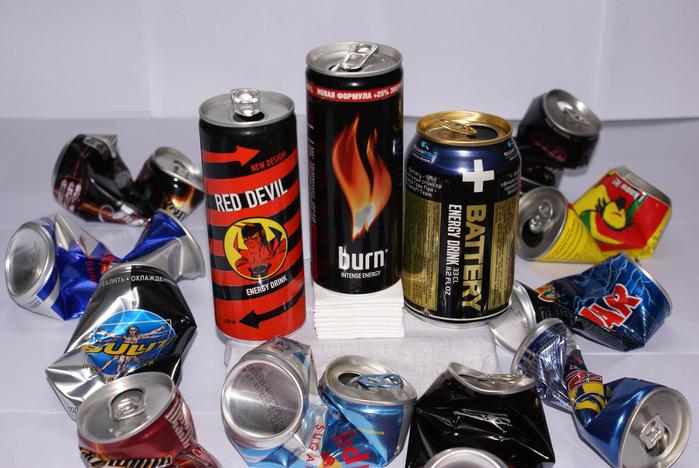 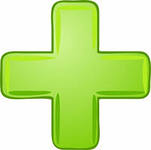 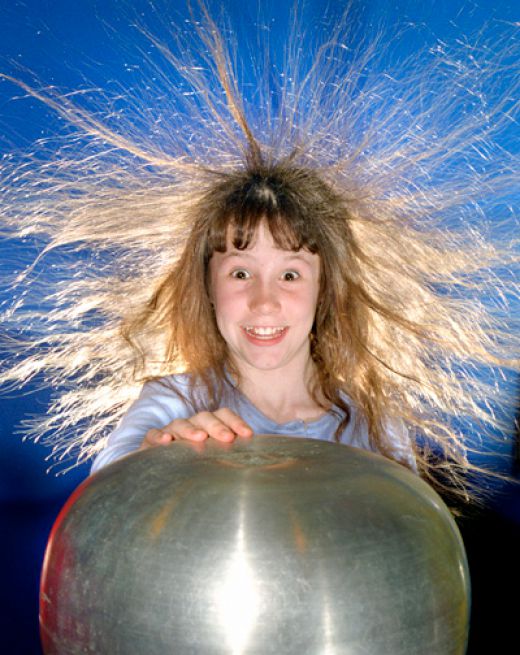 Отлично поднимают настроение и стимулируют умственную деятельность.
Повышают работоспособность, и выносливость, «разгоняют» сон.
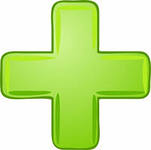 Действие энергетического напитка сохраняется  часа 3 – 4, а действие кофе или чая  всего около 1ч.
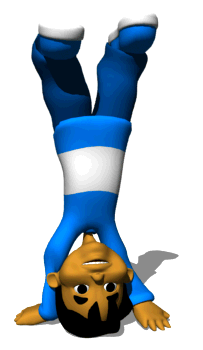 Энергетические напитки газированы, что ускоряет и усиливает их действие.
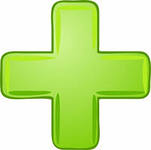 Большинство из энергетических напитков приятны на вкус.
Удобная упаковка, доступность.
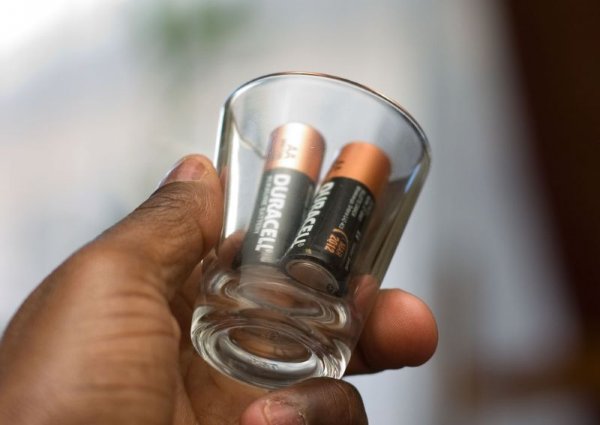 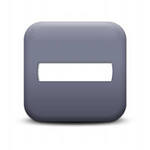 Энергетические напитки содержат повышенную норму сахара и кофеина, что даёт огромную  нагрузку на сердечнососудистую систему, повышает уровень сахара в крови.
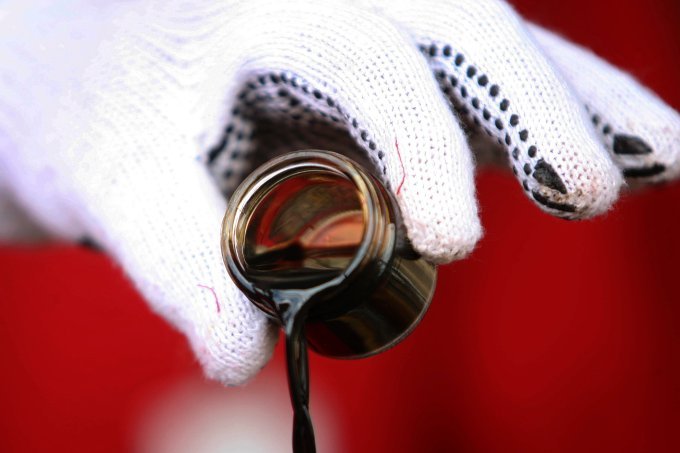 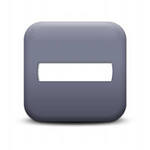 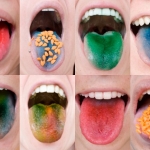 Вкус, цвет и аромат напиткам придают разные искусственные  добавки и красители.
Содержат повышенную дозу некоторых витаминов, что тоже вредно.
Очень калорийны.
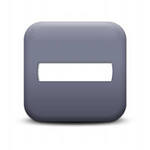 Заставляют организм работать в усиленном режиме,  включая резервные механизмы.
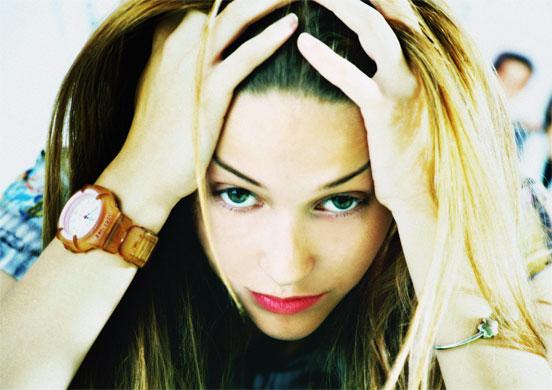 После окончания действия напитка у человека падает настроение, резко наступает  усталость, депрессия .
Почему люди пьют Э.Н.?
Чтобы поднять настроение и снять усталость.
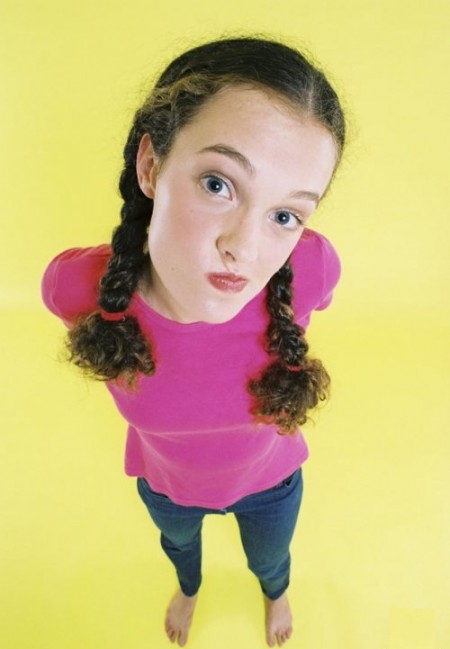 Чтобы не спать и быть активным.
Чтобы  не  быть «белой вороной».
Поддаются рекламе.
Это кажется модным.
От безделья.
Нравится вкус напитка.
Последствия употребления Э.Н.
Болезни сердца.
Нарушение режима сна.
Истощение нервной системы, депрессии.
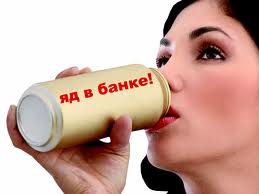 Отравления, аллергия.
Ожирение.
Рак.
Смерть.
Правила употребления Э.Н
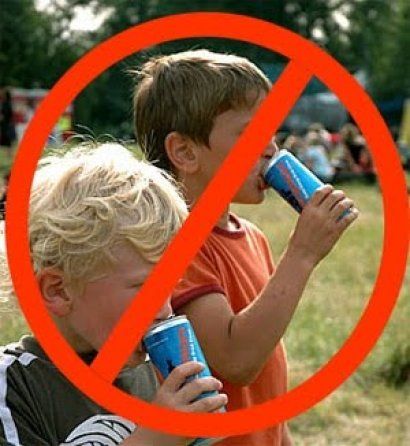 Детям и подросткам употреблять Э.Н. нельзя, последствия могут быть очень серьёзными и необратимыми.
Взрослые люди могут позволить 1-2 баночки энергетика в сутки, но изредка, в исключительных случаях.
Нельзя употреблять энергетик вместе с кофе, а тем более с алкоголем.
Энергетики запрещены беременным и кормящим мамам
Не пейте энергетик после спортивных тренировок.
После окончания действия напитка организм нуждается в отдыхе.
Помни!
Выбор всегда за тобой!
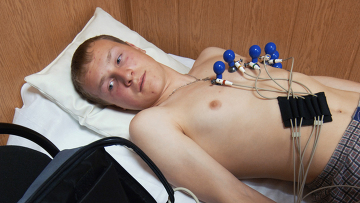 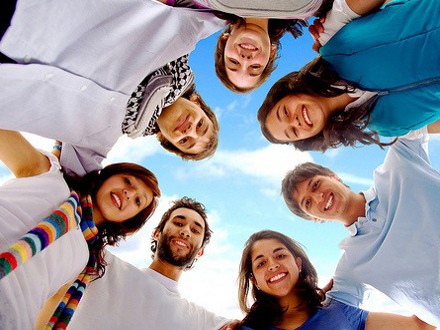 ?
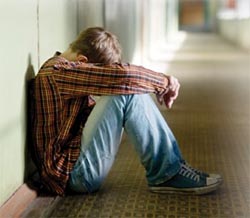 http://img.osudim.org/12309/electro.jpg
http://ekburg.tv/cixfiles/image.cache/6f/39/7d/jenergetiki-6f397de26550669dd6b86af77cd3b75a600-1.jpg
http://www.stihi.ru/pics/2012/10/17/4920.jpg
http://yes.cn.ua/uploads/posts/2013-01/yes.cn.ua_7-prichin-hronicheskoy-ustalosti_1.jpeg
http://img7.proshkolu.ru/content/media/pic/std/4000000/3095000/3094939-417416780cb891fb.gif